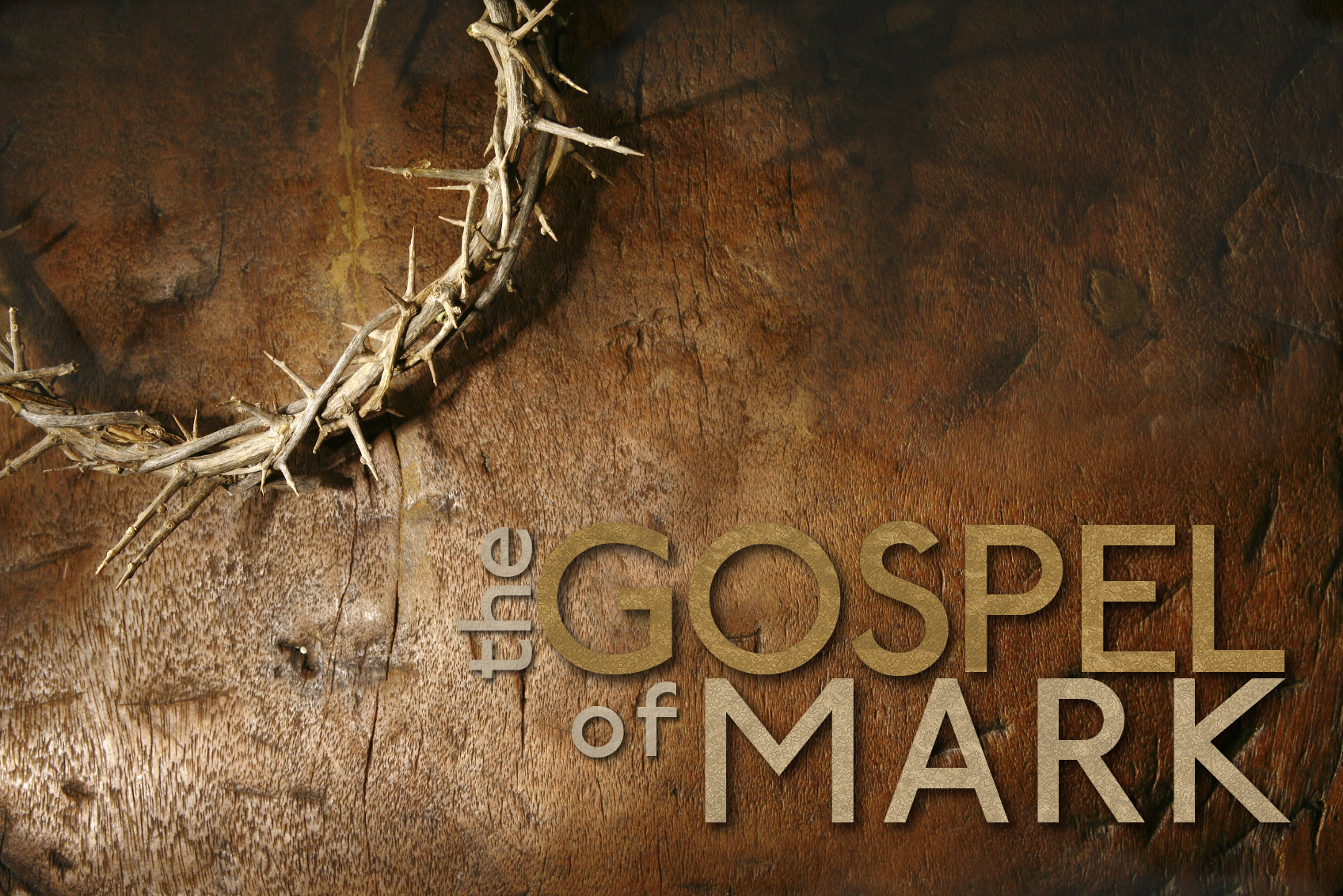 Staying Focused in a Sea of Distractions
Mark 9:38-50 (Part 2)
The Authenticity, Affliction and Authority of Jesus Christ, the Son of God
Mark 9:38-42
38 John said to Him, "Teacher, we saw someone casting out demons in Your name, and we tried to prevent him because he was not following us." 39 But Jesus said, "Do not hinder him, for there is no one who will perform a miracle in My name, and be able soon afterward to speak evil of Me. 40 "For he who is not against us is for us. 41 "For whoever gives you a cup of water to drink because of your name as followers of Christ, truly I say to you, he will not lose his reward. 42 "Whoever causes one of these little ones who believe to stumble, it would be better for him if, with a heavy millstone hung around his neck, he had been cast into the sea.
Mark 9:43-46
43 "If your hand causes you to stumble, cut it off; it is better for you to enter life crippled, than, having your two hands, to go into hell, into the unquenchable fire, 44 [where THEIR WORM DOES NOT DIE, AND THE FIRE IS NOT QUENCHED.] 45 "If your foot causes you to stumble, cut it off; it is better for you to enter life lame, than, having your two feet, to be cast into hell, 46 [where THEIR WORM DOES NOT DIE, AND THE FIRE IS NOT QUENCHED.]
Mark 9:47-50
47 "If your eye causes you to stumble, throw it out; it is better for you to enter the kingdom of God with one eye, than, having two eyes, to be cast into hell, 48 where THEIR WORM DOES NOT DIE, AND THE FIRE IS NOT QUENCHED. 49 "For everyone will be salted with fire. 50 "Salt is good; but if the salt becomes unsalty, with what will you make it salty again? Have salt in yourselves, and be at peace with one another."
Big Idea
To stay focused on Christ we must identify distractions and resolve to obey God’s Word.
The Warnings of Christ
Beware of contentiousness with the saints (9:38-41)
Beware of carelessness with the saints (9:42)
Beware of callousness with sin (9:43-48)
Beware of callousness with sin (9:43-48)
43 If your hand causes you to stumble, cut it off; it is better for you to enter life crippled, than, having your two hands, to go into hell, into the unquenchable fire…
A. Be killing sin
“Do you mortify? Do you make it your daily work? Be always at it whilst you live; cease not a day from this work; be killing sin or it will be killing you.” 
~John Owen
Mark 9:43-46
43 "If your hand causes you to stumble, cut it off; it is better for you to enter life crippled, than, having your two hands, to go into hell, into the unquenchable fire, 44 [where THEIR WORM DOES NOT DIE, AND THE FIRE IS NOT QUENCHED.] 45 "If your foot causes you to stumble, cut it off; it is better for you to enter life lame, than, having your two feet, to be cast into hell, 46 [where THEIR WORM DOES NOT DIE, AND THE FIRE IS NOT QUENCHED.] 47 "If your eye causes you to stumble, throw it out; it is better for you to enter the kingdom of God with one eye, than, having two eyes, to be cast into hell, 48 where THEIR WORM DOES NOT DIE, AND THE FIRE IS NOT QUENCHED.
Beware of callousness with sin (9:43-48)
43 If your hand causes you to stumble, cut it off; it is better for you to enter life crippled, than, having your two hands, to go into hell, into the unquenchable fire…
Be killing sin
The problem of the heart
Mark 7:15; 21-23
15 there is nothing outside the man which can defile him if it goes into him; but the things which proceed out of the man are what defile the man….21 For from within, out of the heart of men, proceed the evil thoughts, fornications, thefts, murders, adulteries, 22 deeds of coveting and wickedness, as well as deceit, sensuality, envy, slander, pride and foolishness. 23 "All these evil things proceed from within and defile the man.
Matthew 5:27-28
27 You have heard that it was said, 'YOU SHALL NOT COMMIT ADULTERY'; 28 but I say to you that everyone who looks at a woman with lust for her has already committed adultery with her in his heart.
John owen
Let no man think to kill sin with few, easy, or gentle strokes. He who hath once smitten a serpent, if he follow not on his blow until it be slain, may repent that ever he began the quarrel. And so he who undertakes to deal with sin, and pursues it not constantly to the death.
Beware of callousness with sin (9:43-48)
43 If your hand causes you to stumble, cut it off; it is better for you to enter life crippled, than, having your two hands, to go into hell, into the unquenchable fire…
Be killing sin
The problem of the heart
What is “Hell”?
“gehenna” - a valley southeast of Jerusalem; used (figuratively) as a name for the place (or state) of fiery everlasting punishment; the Lake of Fire.
Isaiah 66:24
“Then they will go forth and look on the corpses of the men who have transgressed against Me. For their worm will not die and their fire will not be quenched; and they will be an abhorrence to all mankind.”
Mark 9:43-46
43 "If your hand causes you to stumble, cut it off; it is better for you to enter life crippled, than, having your two hands, to go into hell, into the unquenchable fire, 44 [where THEIR WORM DOES NOT DIE, AND THE FIRE IS NOT QUENCHED.] 45 "If your foot causes you to stumble, cut it off; it is better for you to enter life lame, than, having your two feet, to be cast into hell, 46 [where THEIR WORM DOES NOT DIE, AND THE FIRE IS NOT QUENCHED.] 47 "If your eye causes you to stumble, throw it out; it is better for you to enter the kingdom of God with one eye, than, having two eyes, to be cast into hell, 48 where THEIR WORM DOES NOT DIE, AND THE FIRE IS NOT QUENCHED.
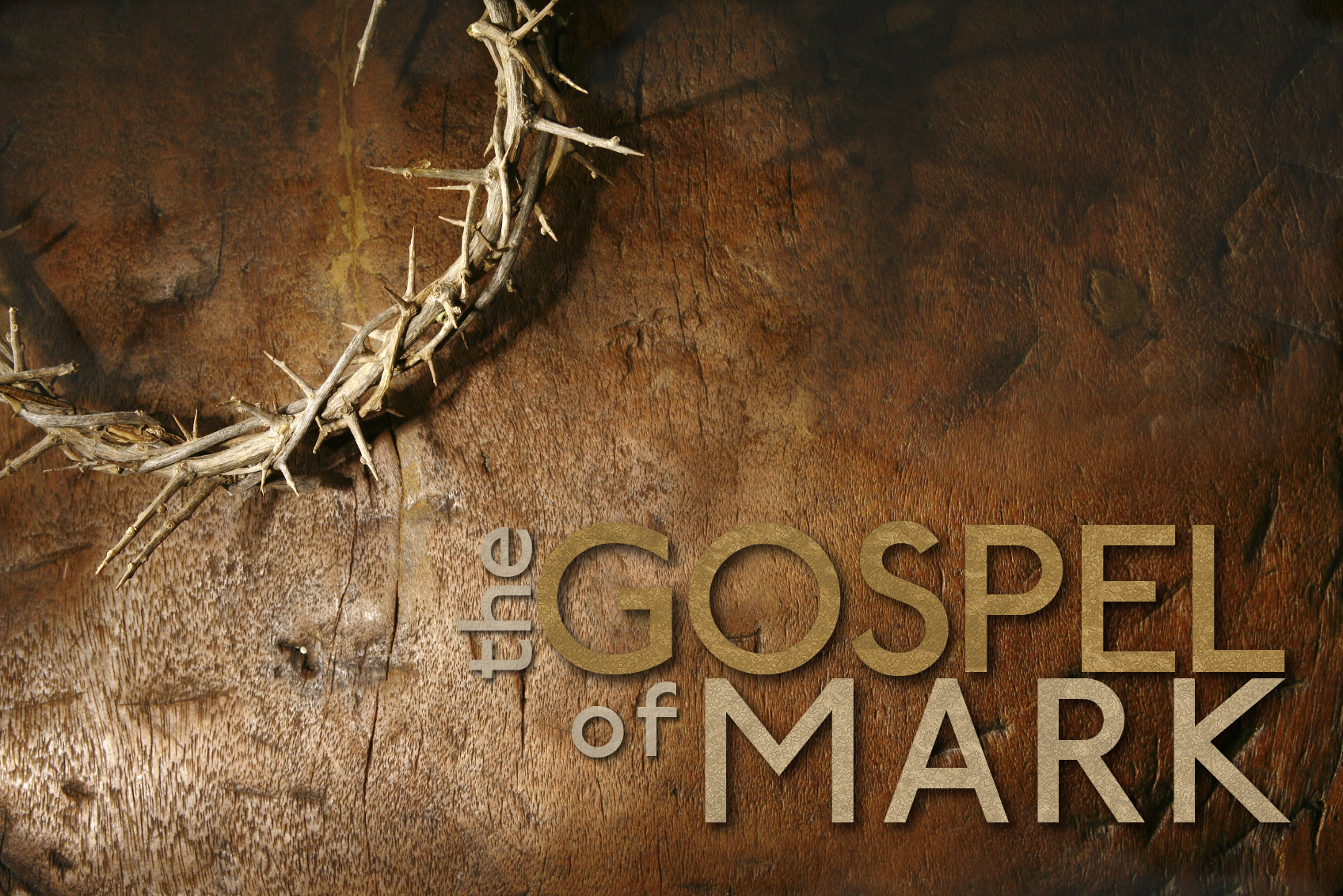 Staying Focused in a Sea of Distractions
Mark 9:38-50 (Part 2)
The Authenticity, Affliction and Authority of Jesus Christ, the Son of God